Year 7 German rotation 1: Echo 1 textbook, chapter 1

If pupils are absent from lessons they should spend time revising and learning vocabulary. All of the vocabulary for this term is on the following slides. First of all, they should recap the vocabulary which they learned the previous week. Then they should start to learn the next section of vocabulary which they have not yet covered in class. This could be done by using the look, cover, write, check method or by making flashcards etc. It should also be copied in to their orange books. There are also a few tasks to complete. A plan for the term is on the next slide.

Pupils can also revise vocabulary on Linguascope- 
Username is kingshill    password is mfl123*
Any new vocabulary they learn can be written in their orange books or on paper. 

If pupils wish to do extension work they can access free MFL lessons on the Oak National Academy website:
https://classroom.thenational.academy/subjects-by-key-stage
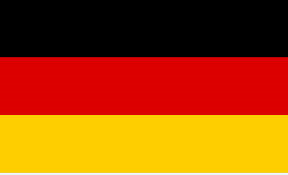 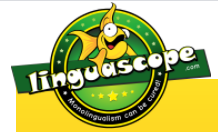 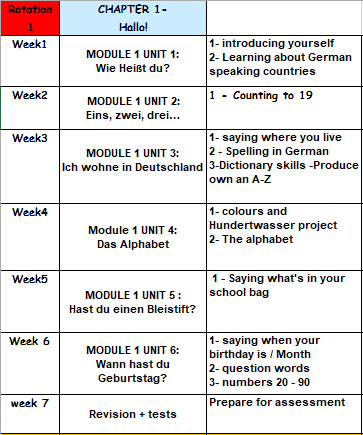 WEEK 1 – w/c 3rd Jan
This term you will study German. Make a German title page in your orange book. Ideas for the design are below (Do not do anything to do with Nazi Germany please):
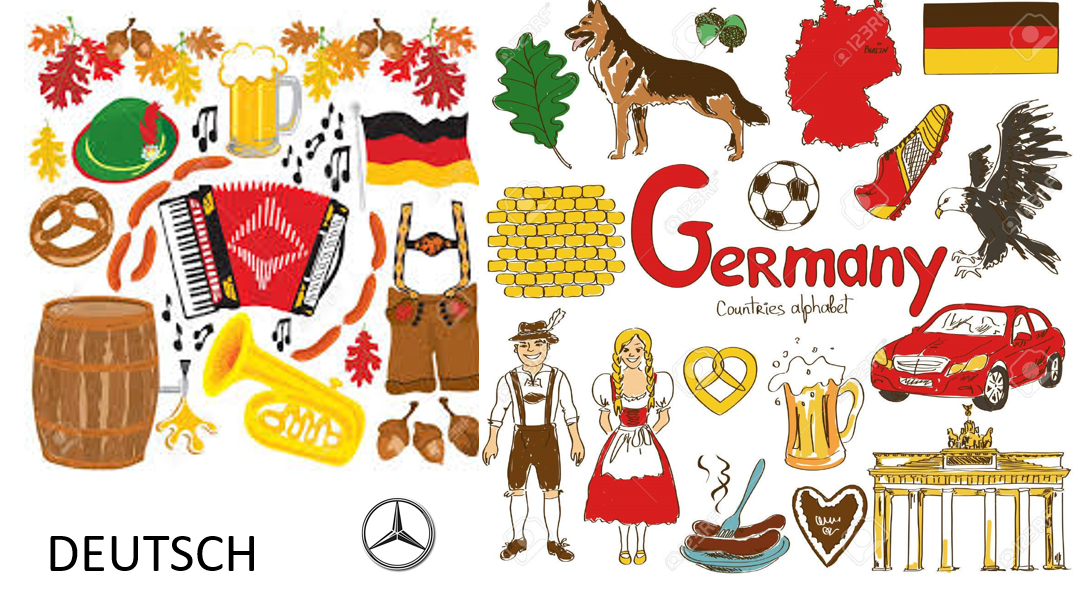 Copy this vocab in to your book and learn it.
Read the conversation. Translate it in to English
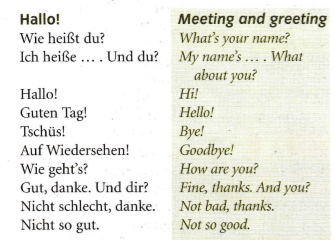 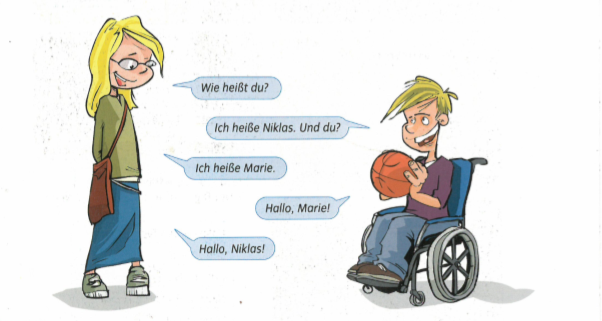 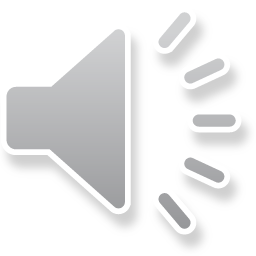 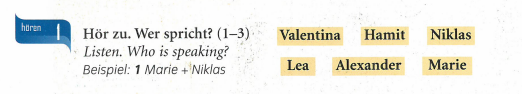 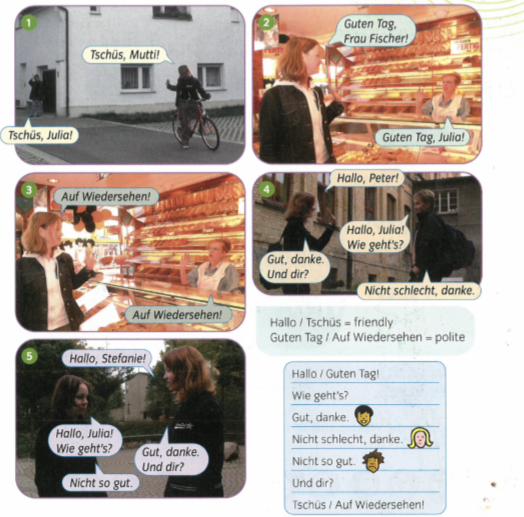 Listen to the conversation and read along. Work out what it means in English.
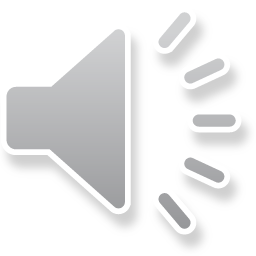 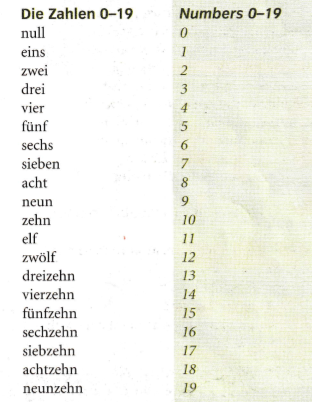 WEEK 2 – w/c 10th Jan
Copy this vocab in to your book and learn it.
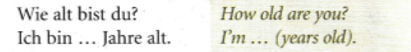 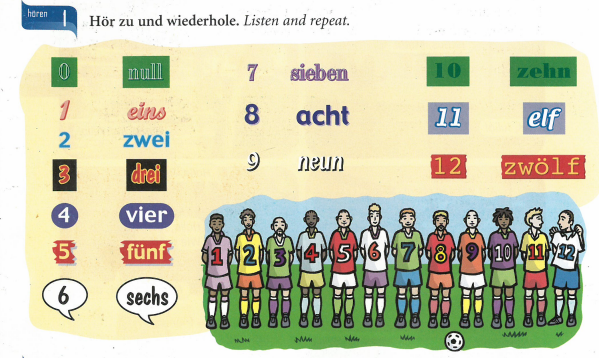 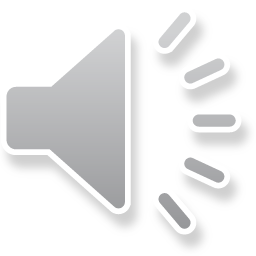 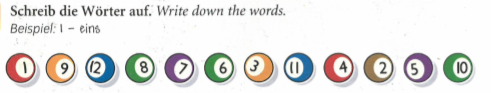 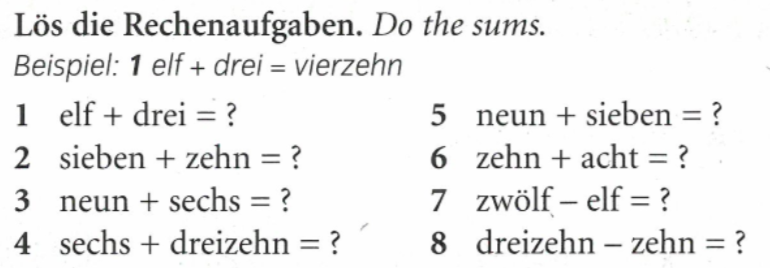 Practise your numbers on Linguascope next.
Practise the numbers 1-12 on the elementary section of Linguascope. Username = kingshill     Password = bonjour123
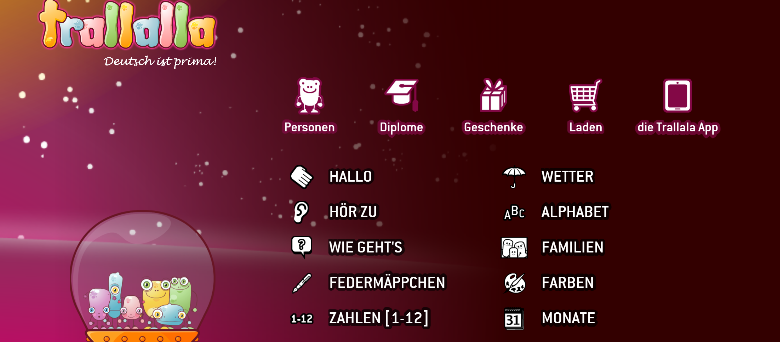 WEEK 3 – w/c 17th Jan
Copy this vocab in to your book and learn it.
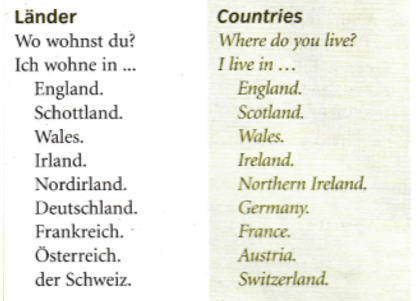 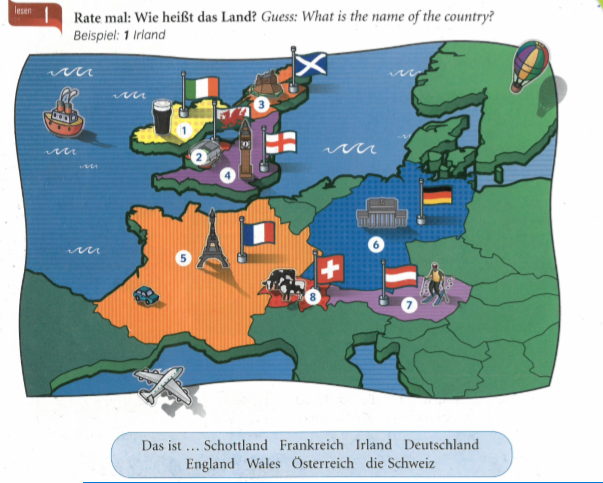 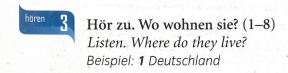 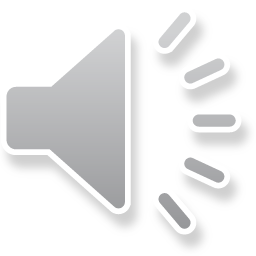 Write a sentence for each person as though you are them, e.g. 
1. Ich wohne in Deutschland
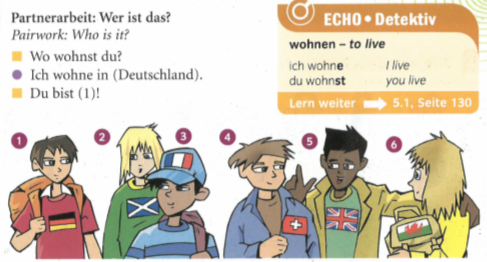 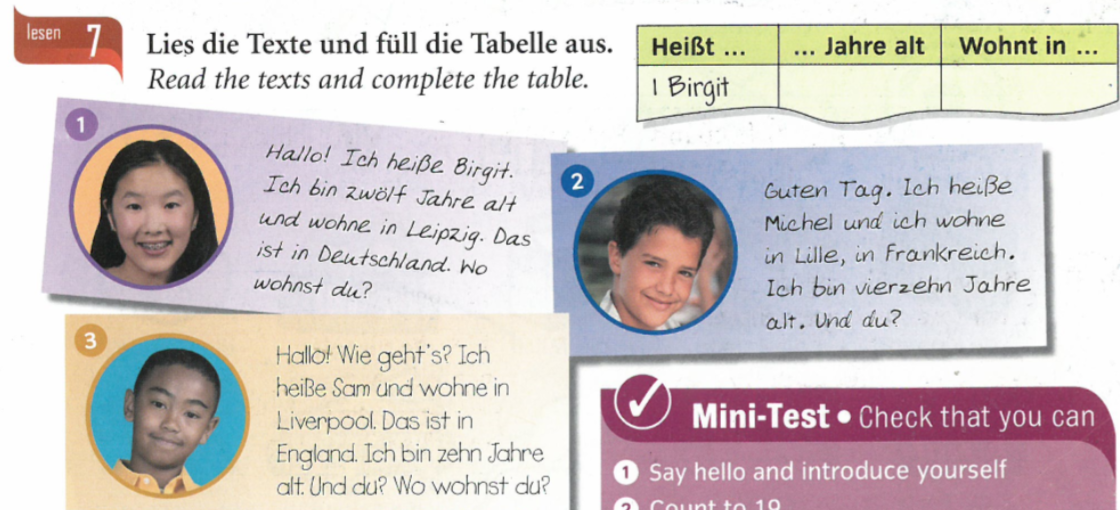 Practise your countries on Linguascope next.
WEEK 4 – w/c 24th Jan
Copy this vocab in to your book and try and learn it.
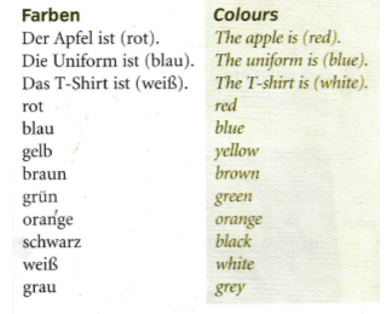 Listen and repeat
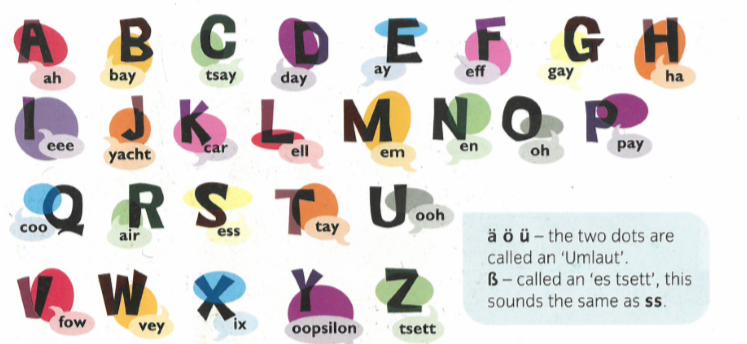 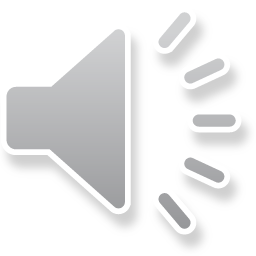 Make a colours poster in your book
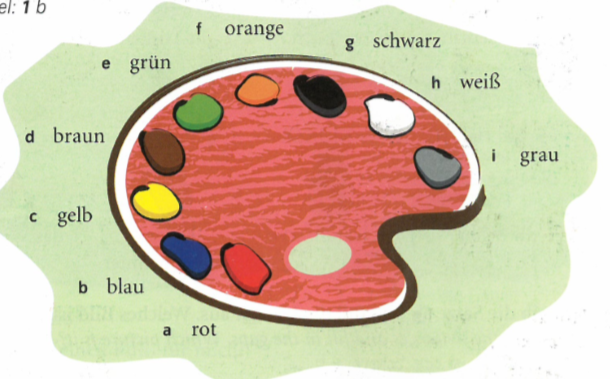 This week we are looking at something cultural. Look at the following slides about the Austrian artist Hundertwasser. Then have a go at some art in his style.
Hundertwasser
German Culture and Art lesson  Year 7
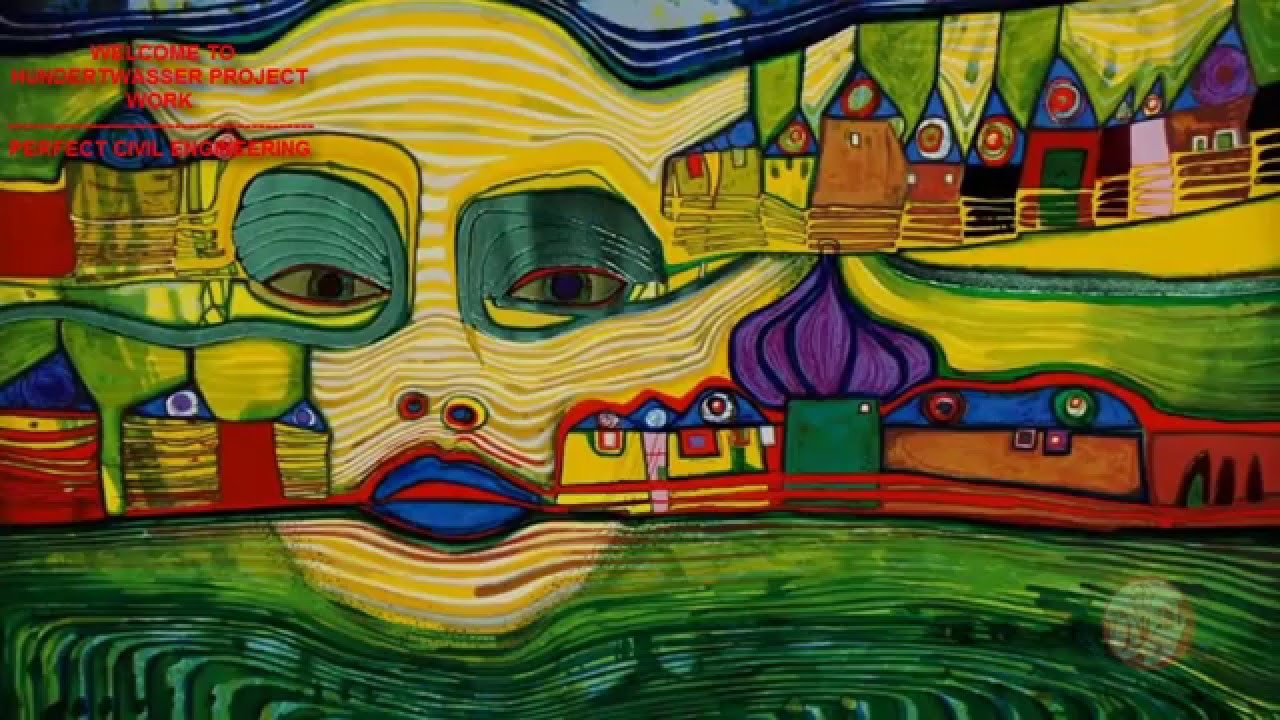 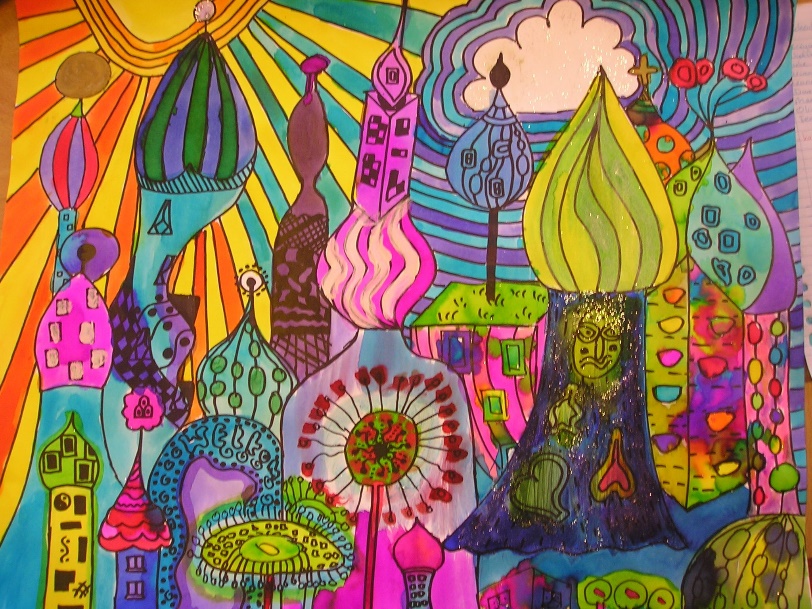 Friedensreich Regentag Dunkelbunt Hundertwasser was an Austrian-born New Zealand artist and architect who worked also in the field of environmental protection. 
Born: 15 December 1928, Vienna, Austria
Died: 19 February 2000, Pacific Ocean
Period: Modern art
Full name: Friedrich Stowasser
Structures: Hundertwasserhaus, 
   KunstHausWien, Waldspirale, Kuchlbauer Tower
	
	Hundertwasser would wear odd socks and often odd shoes. He did not like how people all dressed the same . How fashion dictated what people wore and felt that each person should dress with an individual style.
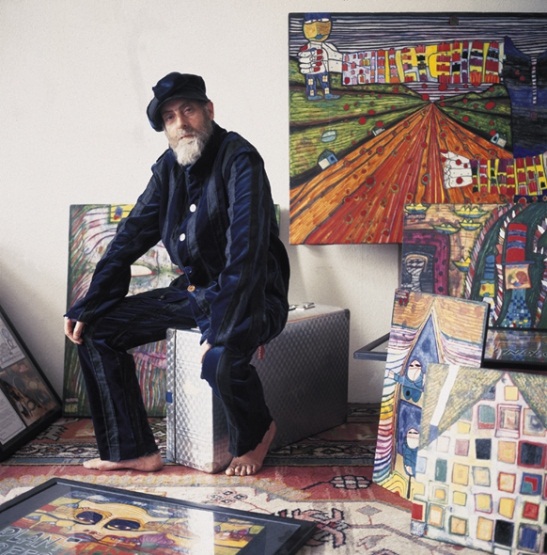 Hundertwasser loved the shapes of features on buildings.
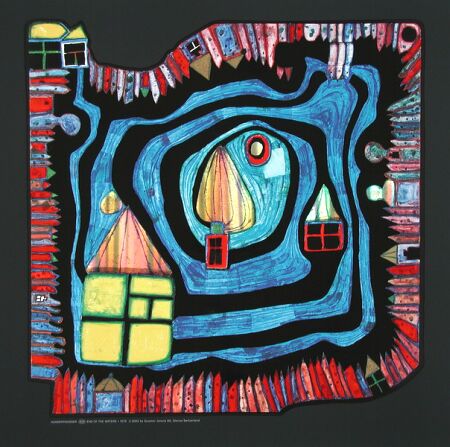 What do you see in this artwork of his?
Welche Farben sind da? (Which colours are there?) 
1. Write down in the back of your book in German all the colours you see
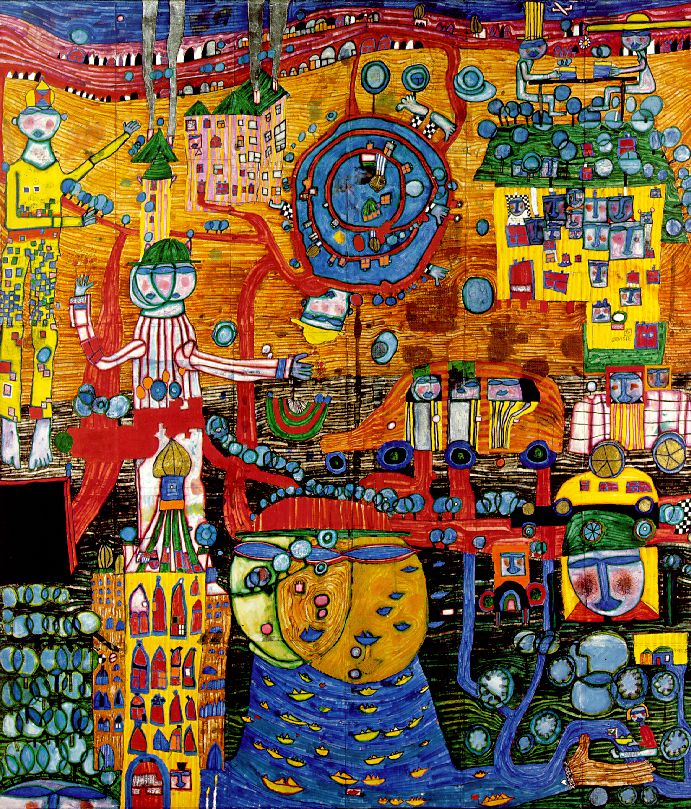 rot
blau
gelb
weiß
grün
schwarz
gold
grau
braun
More Hundertwasser buildings in artwork
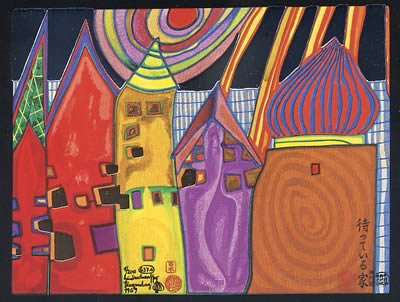 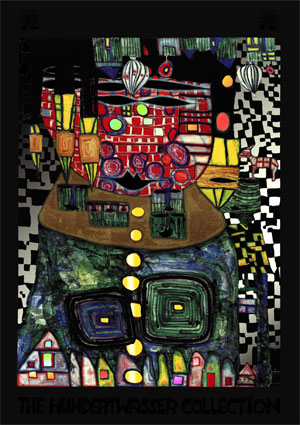 He also liked to paint real buildings.
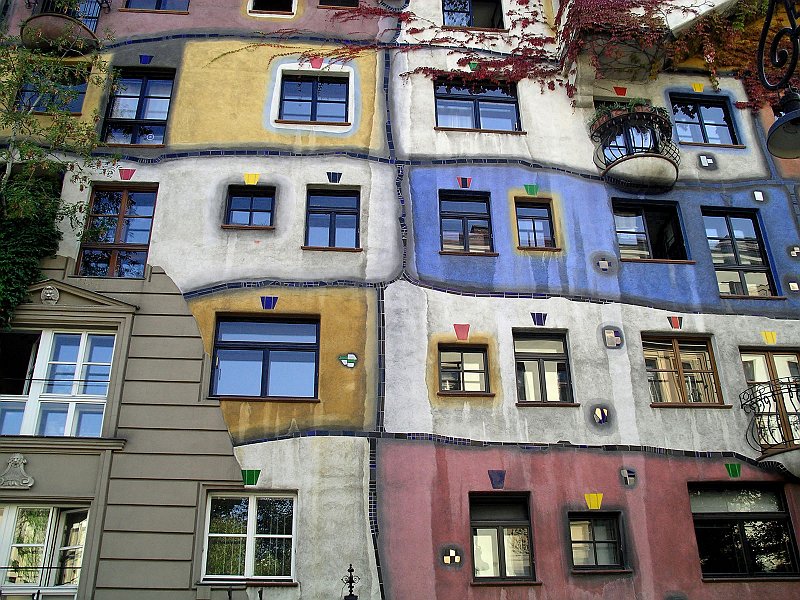 He even designed his own buildings.
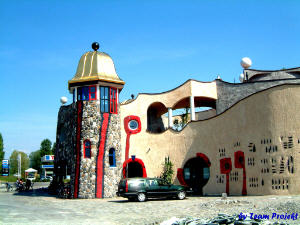 This is a market hall.
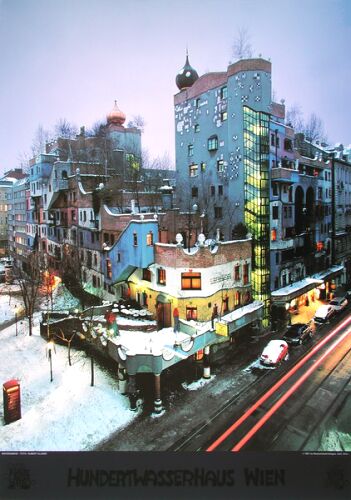 This is a block of flats in Vienna, the capital of Austria.
Think about the shapes, patterns and colours of Hundertwassers buildings. 
How would you brighten up this block of flats. 
Draw a simple version like this black and white image in your books and turn it in to Hundertwasser inspired architecture. You have 10 minutes!
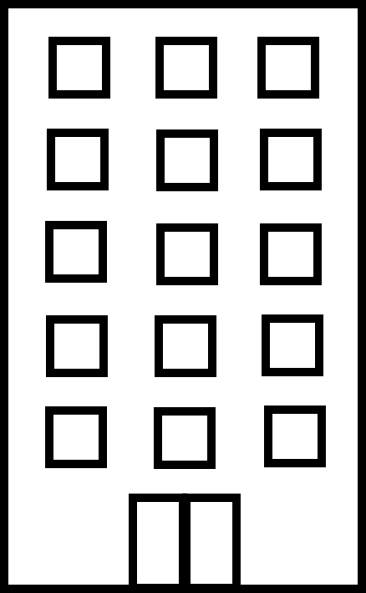 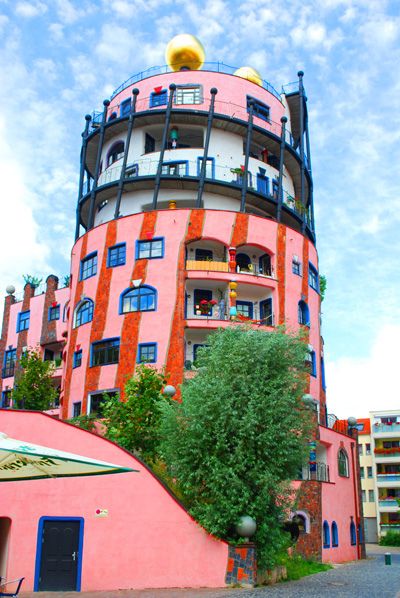 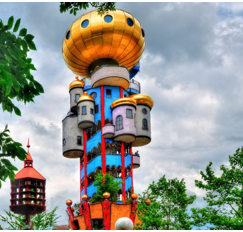 WindowRight
People cannot all afford to build their own houses to their own specification or change a block of flats. Hundertwasser thought it was important though to show that unique people lived behind every window of a property, and demanded that everyone should have the right to design the area around their window themselves.
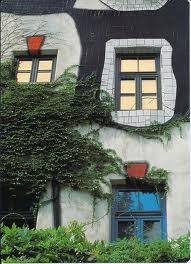 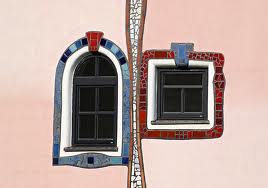 He called the idea Window Right. 
The idea was that as far as your arms reach that is the area round your window which belongs to you as your own private living space, and you should design it exactly as you like.
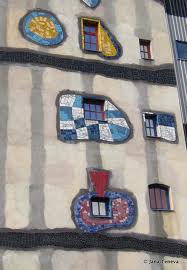 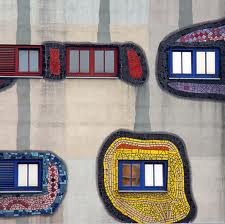 Paint it, grow flowers, put a frame around it , mosaic it, put chains on it, give it a hat and so on…..
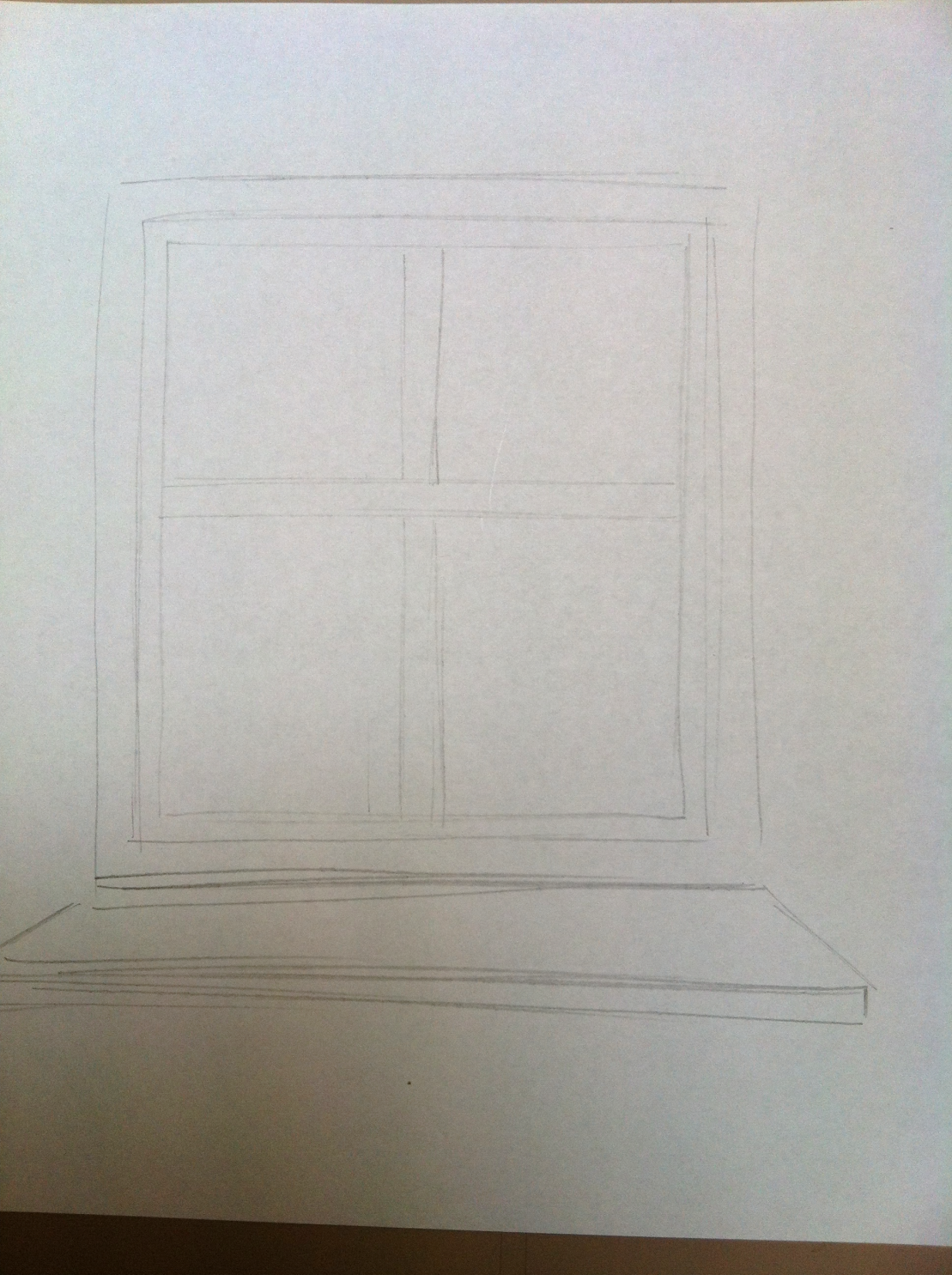 What would your window look like?
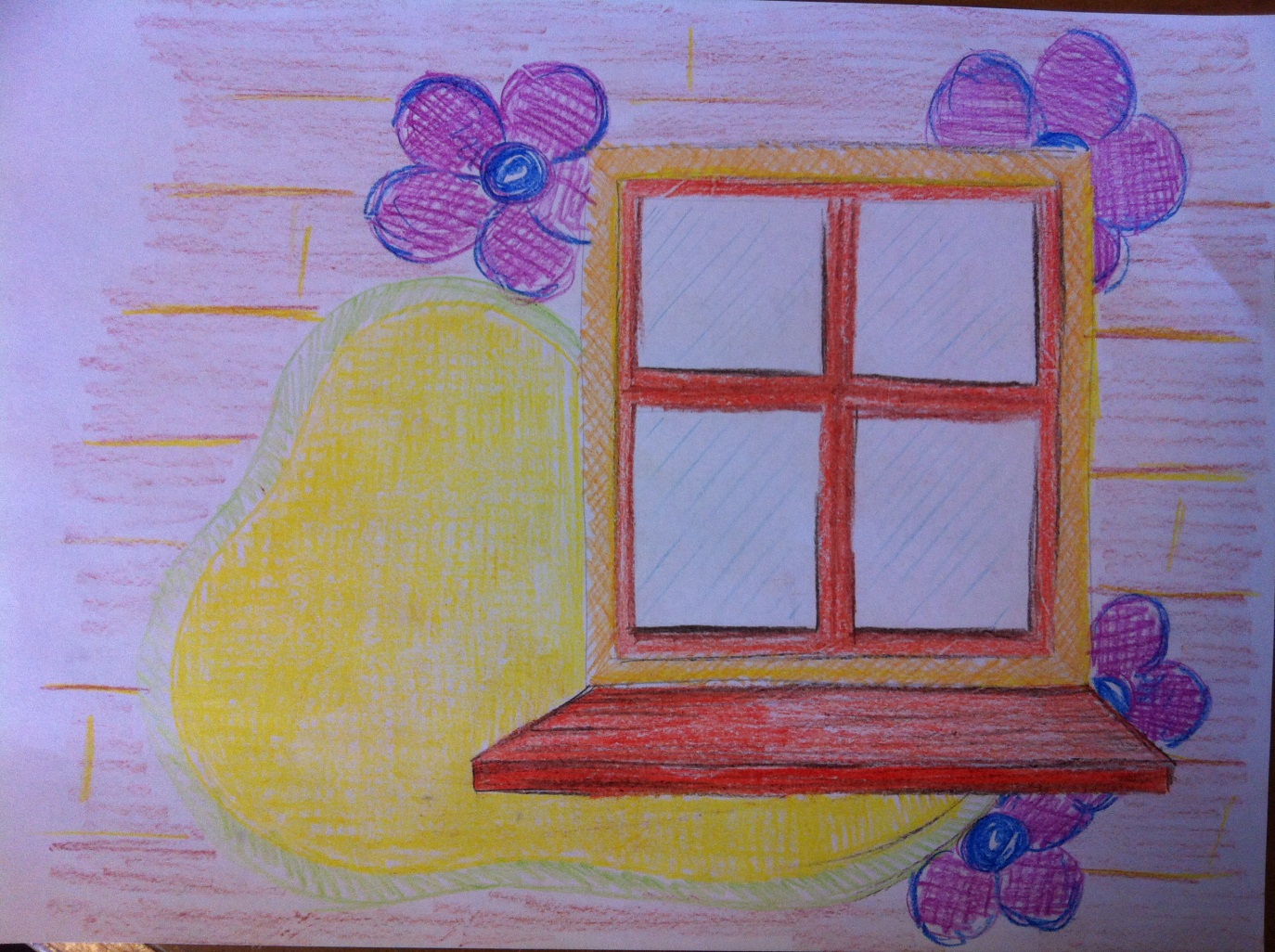 Draw a window outline
Now design your window. Be creative and try to show your personality.
Paint it, grow flowers, put a frame around it , mosaic it, put chains on it, give it a hat and so on…..
WEEK 5 – w/c 24th Jan
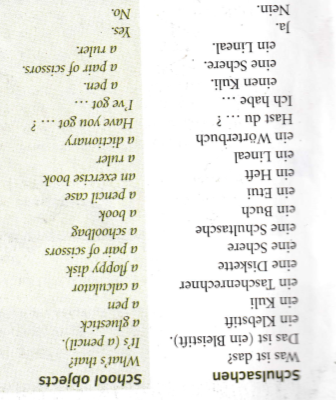 Make a stationery poster. Ignore ‘die Diskette’ as it’s not used any more
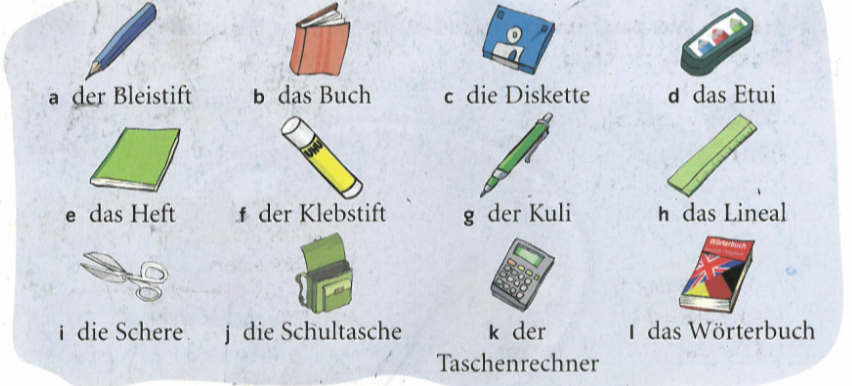 Practise your colours and stationery on Linguascope next.
WEEK 6 – w/c 31st Jan
Copy this vocab in to your book and try and learn it.
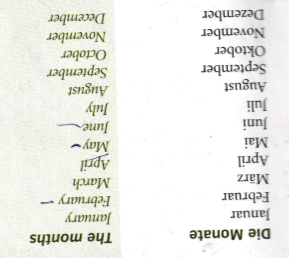 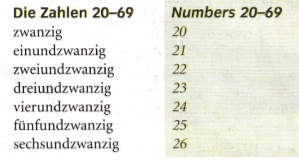 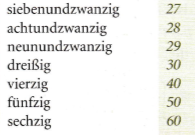 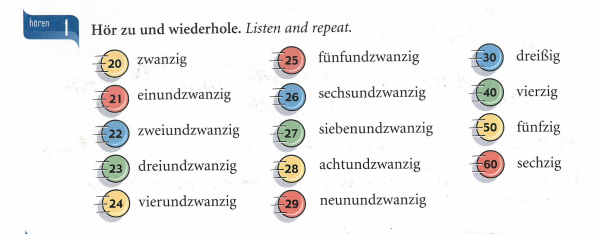 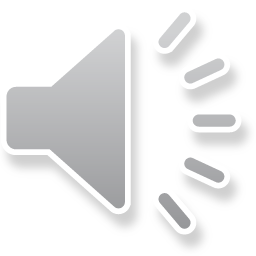 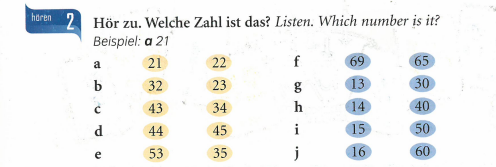 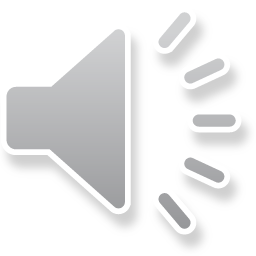 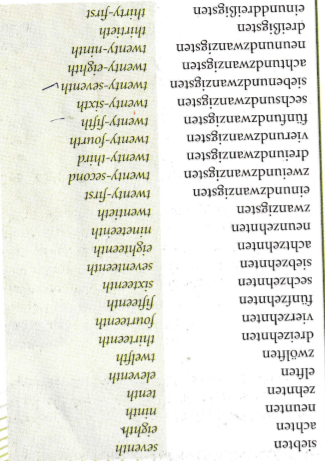 This is how you say your birthday. Can you work out your birthday? Use the list of dates on this slide to help you.
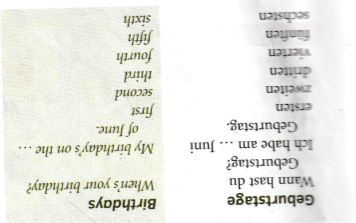 WEEK 7 – w/c 13th Dec
This week is assessment week. Spend some time revising all of the vocab on these slides so far (or use your vocab sheet in your orange book) and then email your teacher for the test papers.